Moederdag gedicht
Schrijven – Groep 4
Moederdag gedicht
1
4
Woordweb
Dit ga ik leren
2
5
Eerste keer schrijven
Dit weet ik al
3
6
Controleren en definitief schrijven
Goed gedicht
1
Dit ga ik leren
Ik leer een gedicht schrijven voor mijn moeder.
Dit weet ik al
2
Wat weet jij al over gedichten?
Denk – Deel – Wissel uit
Goed gedicht?
Wanneer is een gedicht een goed gedicht?
3
Checklist voor een goed gedicht
Woordweb
4
Welke woorden kunnen we gebruiken in een gedicht voor Moederdag?
Ik hou van jou
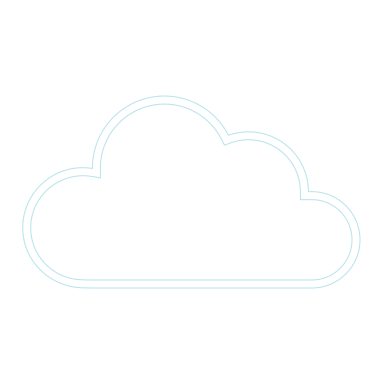 mooi
Lief
Groetjes
Mama/moeder/mam
Liefste
Moederdag
Fijne
beste
Kusjes
hartje
Knuffels
wereld
goede
Liefs
Zoentjes
leuk
Lieve
Leukste
Eerste keer schrijven
5
Schrijf je gedicht voor jouw moeder op schrijfpapier.
Ik hou van jou
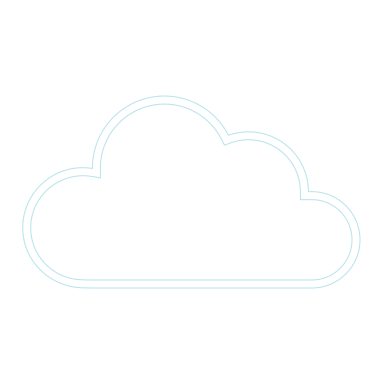 mooi
Lief
Groetjes
Mama/moeder/mam
Liefste
Moederdag
Fijne
beste
Kusjes
hartje
Knuffels
wereld
goede
Liefs
Zoentjes
leuk
Lieve
Leukste
Controleren en definitief schrijven
6
Ik controleer samen met mijn leermaatje mijn gedicht en schrijf daarna het gedicht nog een keer definitief op het Moederdag-papier.
Checklist voor een goed gedicht
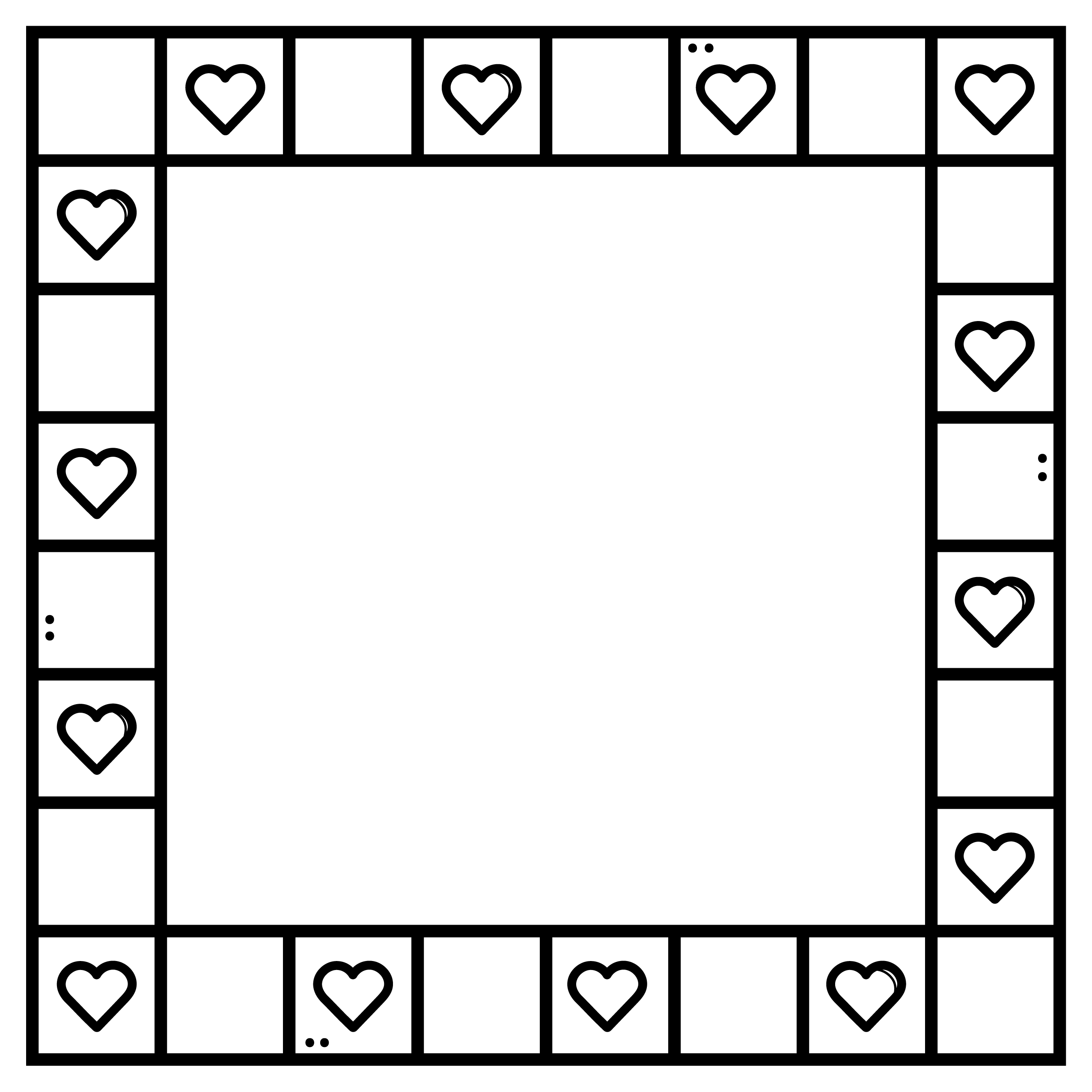 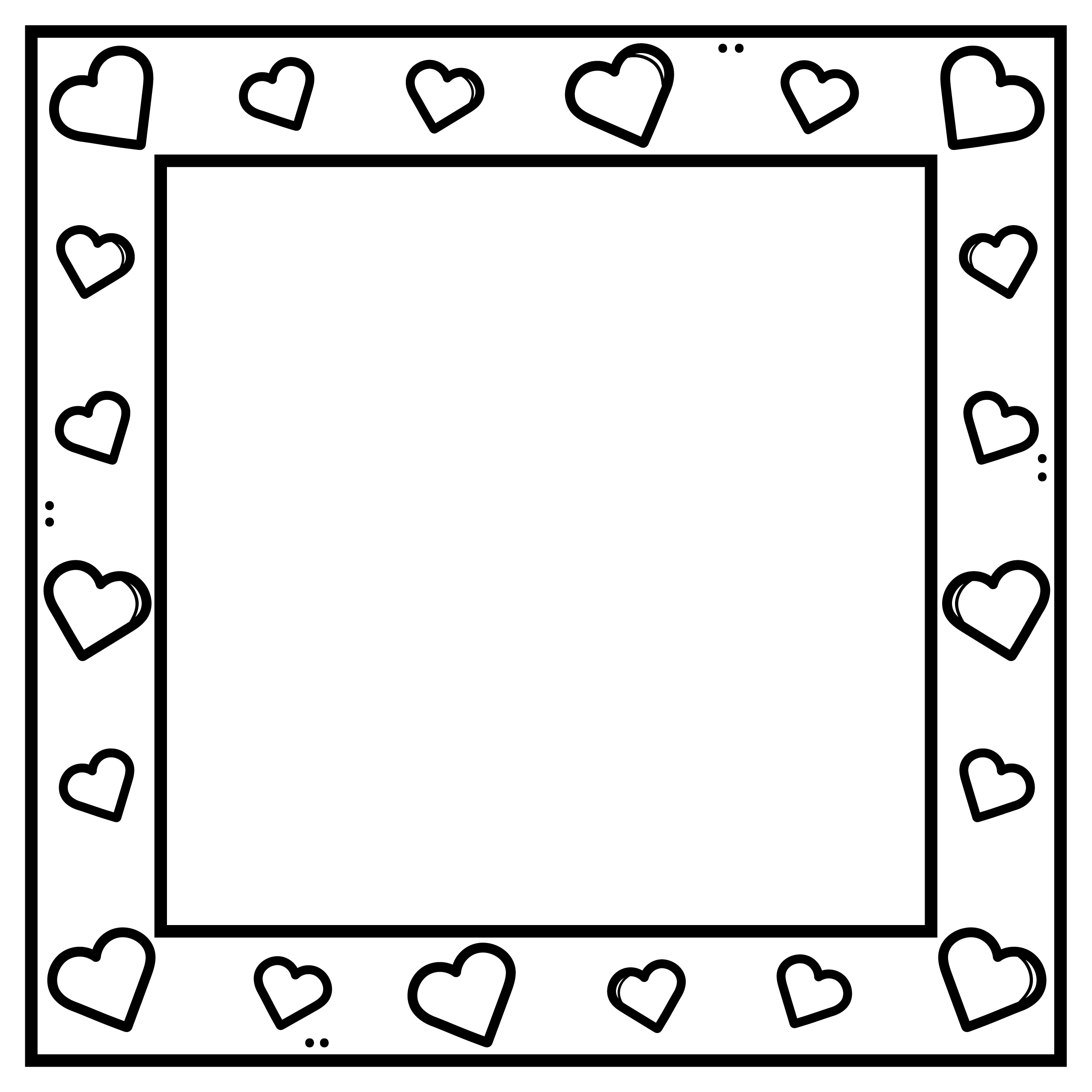 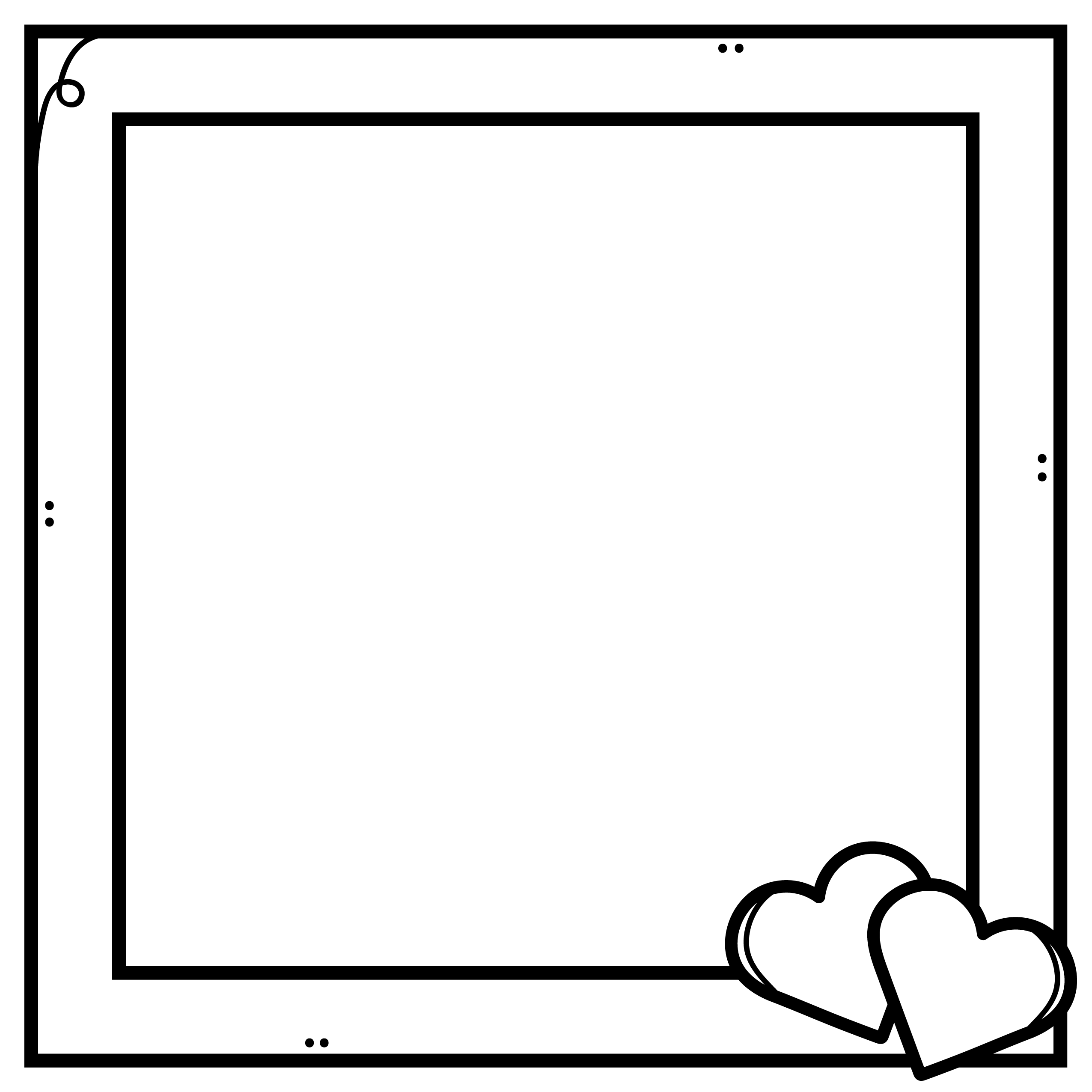